Мастер-класс учителя истории и обществознания Демидова Екатерины Александровныпо внеурочной работе «Веневоведение» на тему «Улицы Венева»
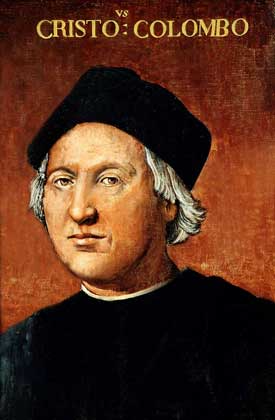 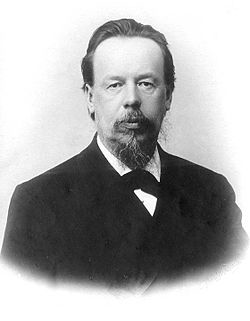 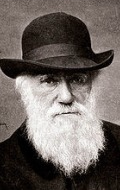 Христофор Колумб
Александр Попов
Чарлз Дарвин
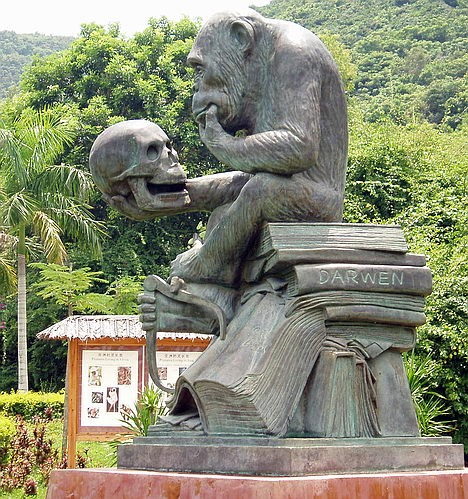 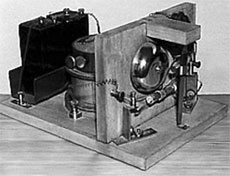 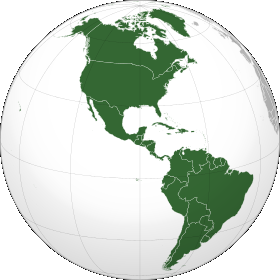 Внеурочные занятия 
«Веневоведение»
Задачи курса:
пробуждать интерес к родной истории, судьбам людей родного края;
дать представление об историческом, этнонациональном, природном, хозяйственном, культурном  своеобразии родного края;
обеспечить понимание идеи межнационального согласия, толерантности как важнейших  традиций духовной жизни региона;
развитие чувства патриотизма и уважения к малой Родине;
расширить, углубить, конкретизировать знания по истории России, предусмотренные федеральным компонентом;
воспитать чувство привязанности к родному краю и готовность к активному участию в жизни региона;
воспитание культуры межнационального общения, убеждения в бессмысленности и опасности межнациональных конфликтов;
формировать у учащихся собственное оценочное отношение к фактам и событиям прошлого и настоящего;
развивать творческие способности обучающихся на основе поисковой, исследовательской деятельности, изучения многообразных источников по истории края.
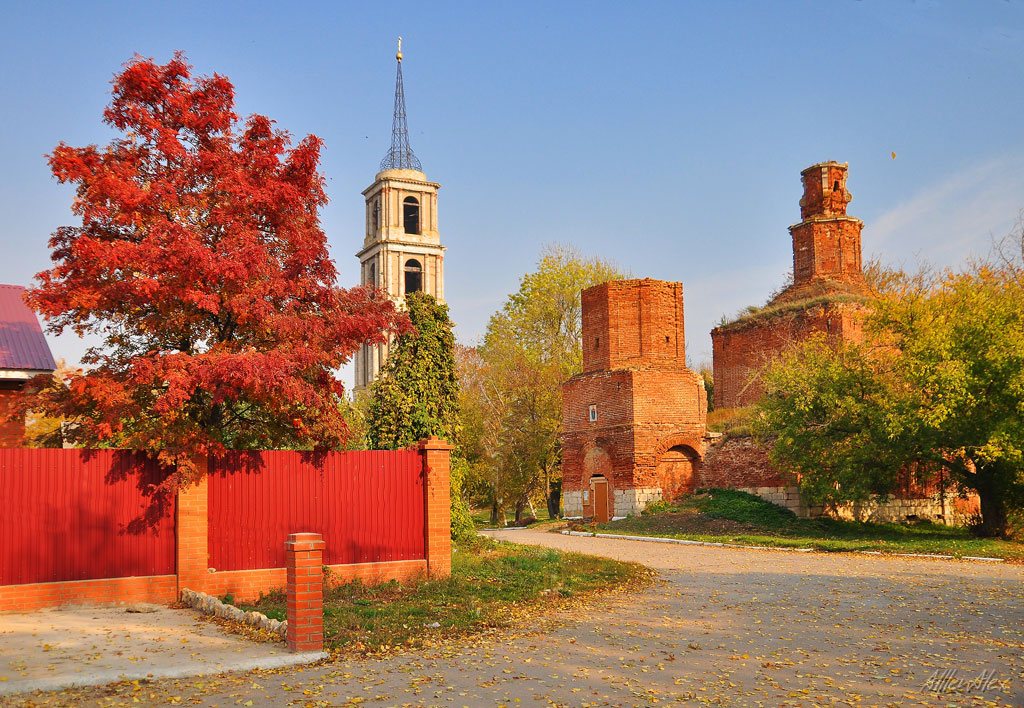 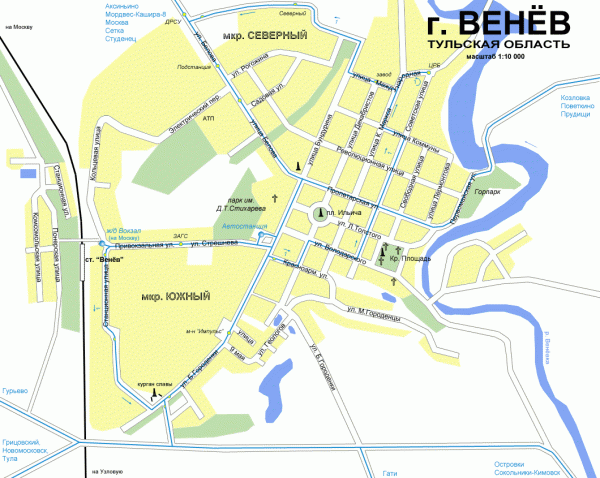 Тема урока:
 
«Улицы Венева»
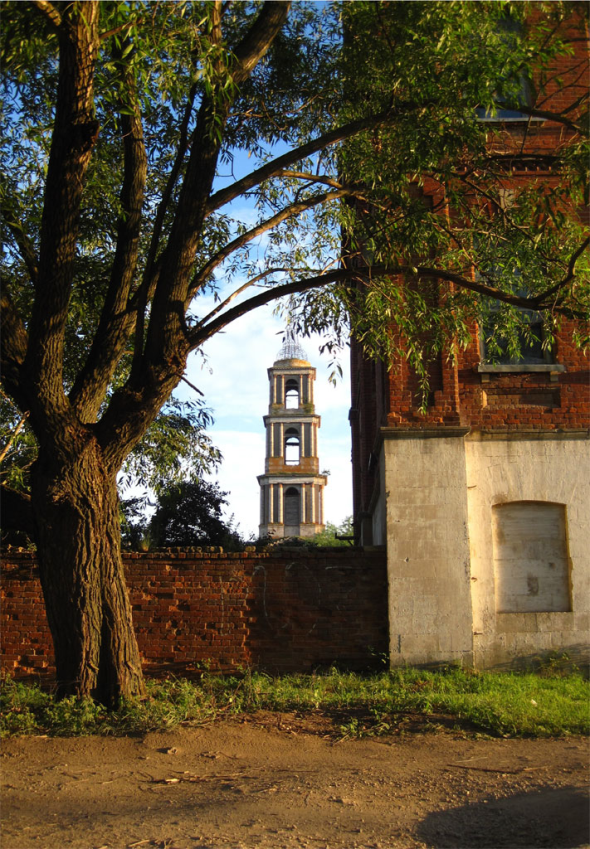 Задачи урока:
Рассмотреть улицы города Венева.. 
Продолжить формирование умений логически мыслить, анализировать, работать в группе (команде), обобщать, делать выводы, работать с картой, компьютером. 
Активизировать познавательный интерес к исторической науке.
Физкультминутка.
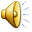 Упражнение 
«РУКА в РУКЕ»
Задание для первой группы:
Расскажите об улице Станционной и Железнодорожном вокзале.
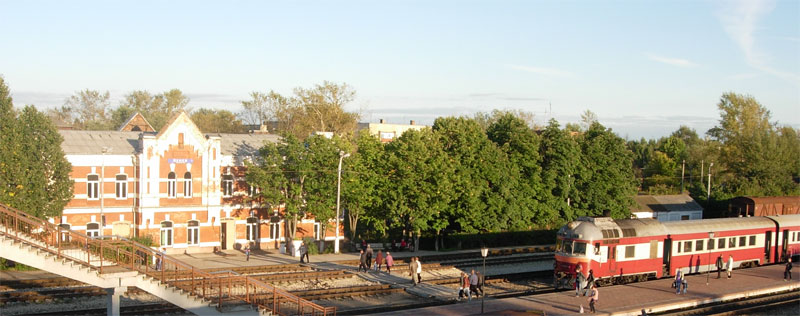 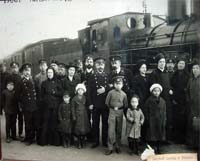 Улица Бундурина
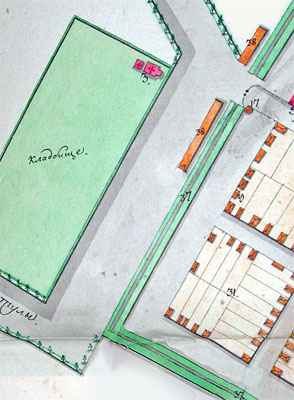 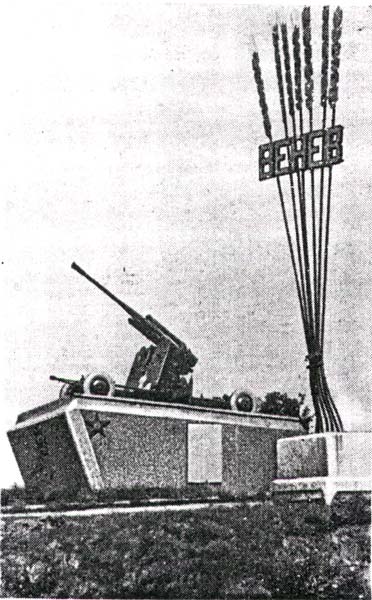 Монумент "Зенитно-артиллерийская 
                 пушка".
Задание для второй и третьей группы:
Предлагаю Второй группе подготовить рассказ о зданиях в начале улицы.




Третья группа готовит рассказ о зданиях в конце улицы.
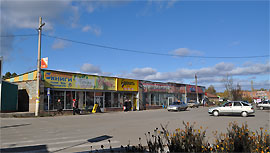 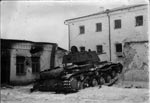 Творчество на уроке.
Спасибо за внимание!